Adding HDR imageryto HTML Canvas
CSS requirements
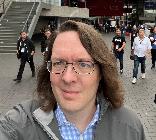 Pierre-Anthony Lemieux
Co-chair, Color on the Web CG
pal@sandflow.com
What is HDR imagery?
SDR images are intended to cover a luminance range of 0 to 100 nits
8 bits per color per pixel (some banding is visible at low luminance)
Power law (gamma) transfer function between pixel values and emitted light
HDR images are intended to achieve a broader dynamic range (0 to 10,000 nits) without contouring and banding
Higher pixel bit depths
Optimized transfer functions (not gamma)
HDR imagery is widespread in media and entertainment, and now making its way into PCs
Ultra HD Blu-ray Format Video Characteristics (Michael D. Smith): https://ieeexplore.ieee.org/document/7514362
HDR Canvas strawman
Color on the web CG has developed a recommendations for adding HDR imagery to HTML Canvas
add HDR colorspaces to Canvas (beyond sRGB)
add higher bit depth capabilities to Canvas (beyond 8-bit per color per pixel)
add image color volume information to Canvas (to assist with mapping HDR pixels to a limited display)
add display color volume information query (to assist with mapping HDR pixels to a limited display)
recommendations for mapping to/from HDR pixels
Seeks feedback from the community
https://github.com/w3c/ColorWeb-CG/blob/main/hdr_html_canvas_element.md
Areas of collaboration
HDR colorspaces
Fulfills two objectives
Mapping between pixel values and emitted light
Reference viewing environment (ambient light and reference display)
Rec. ITU-R BT.2100 is the most widely deployed standard
CG recommends three colorspaces based on Rec. ITU-R BT.2100
 "rec2100-hlg" (uses the HLG transfer function)
 "rec2100-pq" (uses the PQ transfer function)
 "rec2100-display-linear" (linear light where (r, g, b) = (1, 1, 1) corresponds to reference white)
Same color primaries and reference viewing environment, but different mapping between pixel values and luminance
https://github.com/w3c/csswg-drafts/issues/553
Rendering HDR images
Many different algorithms for rendering HDR images onto displays with narrower dynamic range (tone mapping)
Should a single algorithm be mandated or recommended?
How should such a single algorithm be selected?
The CG has been considering doing a call for proposals
(Optional) advanced applications can use knowledge of the display's dynamic range to apply their own HDR image rendering techniques
Add a new screenColorInfo attribute to the Screen interface
Provides information on minimum and maximum display luminance, and luminance of reference white (headroom)
Increases fingerprinting surface and introduces privacy concerns
https://github.com/w3c/csswg-drafts/issues/9306